Chapter 6
Some Parting Advice
Mantras
University Professors
B.S. – You think you know everything
M.S. – Realize there are some things you don’t know
Ph.D. – Realize how little knowledge you actually have
Students
B.S. – We all know what that is!
M.S. – More of the Same
Ph.D. – Piled higher and Deeper
Mantras
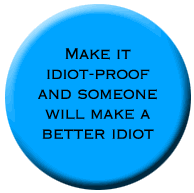 If You Make Something Idiot-Proof, They Will Just Make a Better Idiot
It should be "intuitive" that if you have a large sharp spinning blade, you should keep your hands as far away from the blade as possible. 
Following this logic, it's hard to understand how people didn't understand this and instead cut off parts of their fingers when using a circular saw. 
After you have this happen a few hundred times every year, you wise up to the fact that intuition is not enough. 
It's better to put a guard around the blade to encourage keep their hands away.
In the real world, this is called making it "idiot proof". 
This is no easy task, because "idiots" are determined to do whatever they want regardless of the consequences. 
They will move the guard out of the way or completely remove it from a circular saw. 
They do this not because they really are idiots (at least we hope not), but because what good is a sharp spinning blade if a guard is blocking me from cutting something.
You’ll Never Know Everything
You’ll Never Know Everything
The old hack: “The more you know, the more you know you don’t know” is true
Testing is an intellectual endeavor
Nor  an art or a craft
Never stop learning
Old knowledge becomes obsolete fast
Must commit to continual learning
Requires practice
Thinking
Searching for answers
Useful Activities
Social environment
Test teams can be sizeable
Need to communicate effectively
Events and activities to promote testing skills
Bug Hunts
Friday afternoon Bug Fests
Bug Hunts
Bug Hunts
“Community” activity
Participants
Teams of two
One “drives”
One thinks about big picture
Referee
Recorder
Coach
Participants
“Driver role”
Presses keys
Navigates
“Big picture role”
Watches for anomalies
Make recommendations

“Ring bell” when error found
Summons Referee
Referee
Three or so
Acts as judge
“Error” reproduced
Judged as bug or not
Referee’s word is final
Non-bugs typically booed
Coach
Encourage teams to find “bigger and better” bugs
Work with teams
Remind attack to run
Point out things
Steer them away from unfruitful efforts
Who to use
Team leads
Experienced testers
Recorder
Documenter
Bugs found
How to reproduce
Video camera
Bug replayed
Technique
Explanation
Style
Other details
When to test?
After major new builds
New feature added
What to test?
Limit to specific area
Why test?
Catch some bugs
Foster teamwork
Competition
Strict time limit
Usually two hours
Friday Afternoon Bug Fests
Friday Afternoon Bug Fests
Socializing
Types of errors produced
Study bug reports
What test techniques are best for finding the best bugs
Study bug reports
How to get new testers testing like pros
Have them study bug reports
Studying bug reports boring?
Bug fests!
Talk about work
Friday Afternoon Bug Fests
Monday
Send notice to note best errors found during week
Friday
Afternoon event
Bring support
Show bugs
Discuss the bugs
Everyone learns from this!
Conclusion
Testing environment is also a social environment
Develop team skills
Learn from each other!